МИНИСТЕРСТВО ОБРАЗОВАНИЯ И НАУКИ МУРМАНСКОЙ ОБЛАСТИ
Государственное автономное профессиональное образовательное учреждение Мурманской области 
«Оленегорский горнопромышленный колледж»
Презентация к открытому уроку в рамках проведения фестиваля педагогических идей
Группа: 3ВВ
Специальность: 08.02.04 Водоснабжение и водоотведение
Дата проведения урока: 15.02.2018
Преподаватель: Иванова Инга Александровна
Тема урока:Водоснабжение населенного пункта
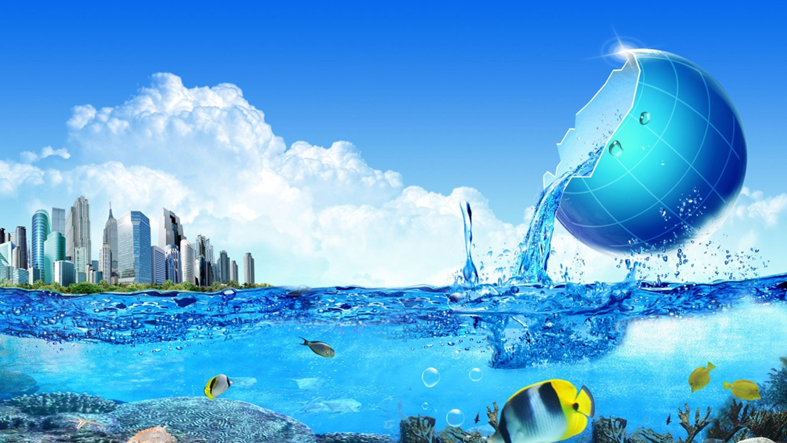 Метод case - study
МДК 01.02 Технология 
и оборудование элементов систем ВиВ
МДК 01.02 Проектирование элементов систем ВиВ
Тема 1.1
- Оборудование систем водоснабжения
Тема 1.2
- Технология водоподготовки
Тема 2.2
Выбор системы водоснабжения населенного пункта
Режимы водопотребления;
Коэффициенты суточной неравномерности различных категорий потребителей;
Последовательность расчета режимов водопотребления
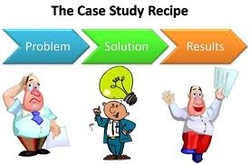 Цель урока
Общие компетенции (ОК):
ОК 1. Понимать сущность и социальную значимость своей будущей профессии, проявлять к ней устойчивый интерес.
ОК 2. Организовывать собственную деятельность, выбирать типовые методы и способы выполнения профессиональных задач, оценивать их эффективность и качество.
ОК 3. Принимать решения в стандартных и нестандартных ситуациях и нести за них ответственность.
ОК 4. Осуществлять поиск и использование информации, необходимой для эффективного выполнения профессиональных задач, профессионального и личностного развития.
ОК 6. Работать в коллективе и в команде, эффективно общаться с коллегами, руководством, потребителями.
ОК 7. Брать на себя ответственность за работу членов команды (подчиненных), за результат выполнения заданий.
Отработка навыков и получения опыта по работе с информацией:
-осмысление значения деталей, описанных в ситуации; 
-анализ и синтез информации и аргументов; 
-работа с предположениями и заключениями; 
-слушание и понимание других людей — навыки групповой работы.
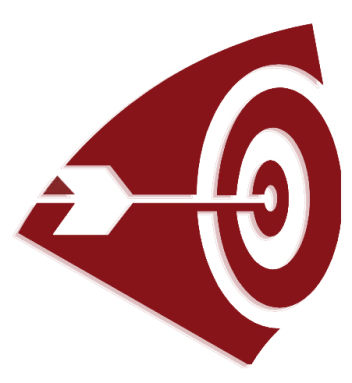 Цель урока
Отработка навыков и получения опыта по работе с информацией:
-осмысление значения деталей, описанных в ситуации; 
-анализ и синтез информации и аргументов; 
-работа с предположениями и заключениями; 
-слушание и понимание других людей — навыки групповой работы.
Профессиональные компетенции(ПК):
ПК 1.1. Принимать участие в проектировании элементов систем водоснабжения и водоотведения.
ПК 1.2. Определять расчетные расходы воды.
ПК 1.3. Разрабатывать технологические схемы очистки воды и обработки осадков.
ПК 1.4. Производить расчеты элементов систем водоснабжения и водоотведения.
ПК 1.5. Разрабатывать чертежи элементов систем водоснабжения и водоотведения.
ПК 1.6. Определять, анализировать и планировать технико-экономические показатели систем водоснабжения и водоотведения.
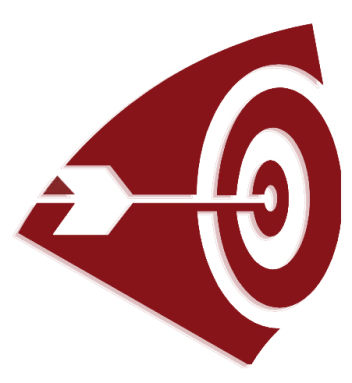 Совместными усилиями группы студентов проанализировать ситуацию – CASE, возникающую при конкретном положении дел, и представить окончательное  решение на основании предложенного алгоритма.
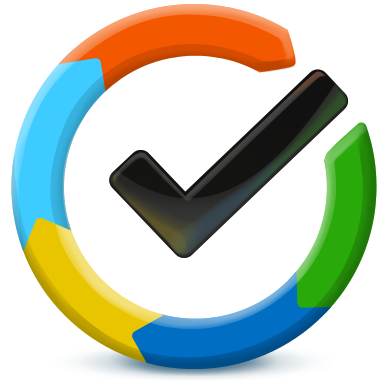 Задача урока
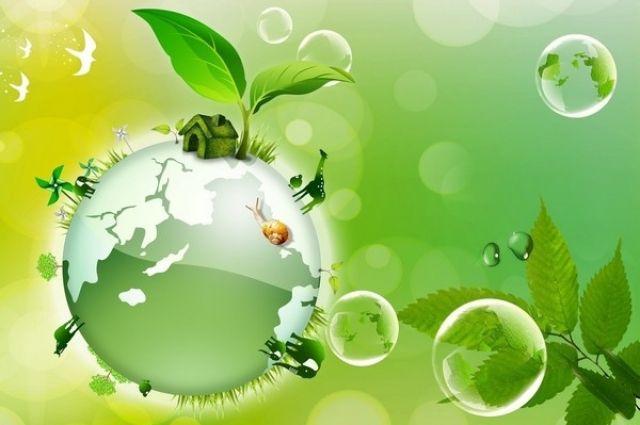 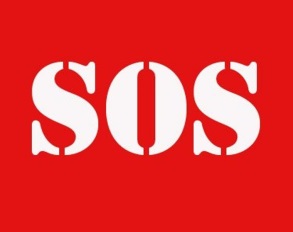 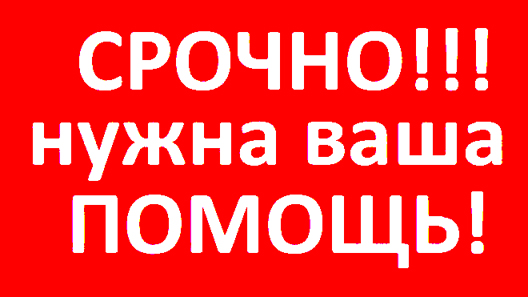 Планета ВиВ в опасности!!!
К вам обращается Высший Разум Вселенной!!! 
Космос просит вас серьезно отнестись к той информации, которая в этот момент открывает вам, ибо от этого зависит ваша будущая жизнь и судьба всего человечества.
Мы стремимся спасти человечество от беды, которую оно вызвало своей бездушной деятельностью. 
Мы обеспокоены экологической обстановкой на планете, поэтому пришли вам на помощь. 
Без вашей поддержки Великая миссия внеземных цивилизаций – сохранение жизни человечества так и станется невыполненной.
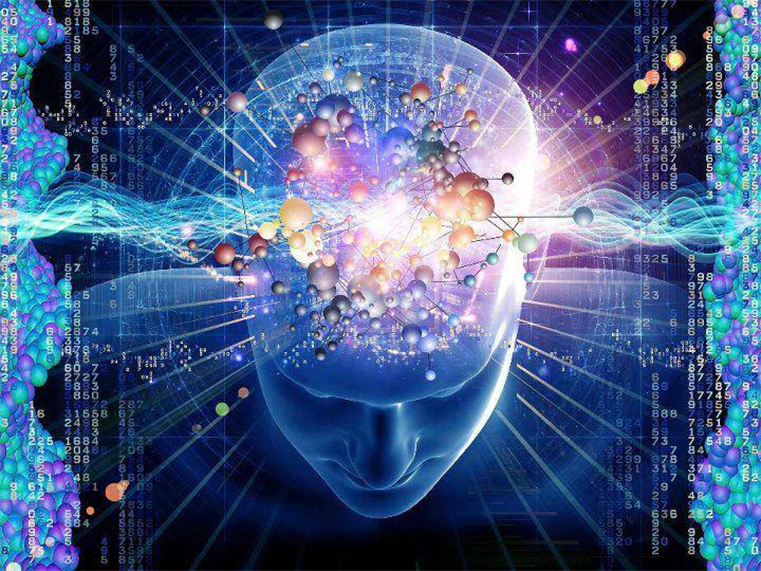 ОБРАЩЕНИЕ ВЫСШЕГО РАЗУМА ВСЕЛЕННОЙ К ЖИТЕЛЯМ ПЛАНЕТЫ ВиВ !!!
Ради нас они многие десятки тысяч лет беззаветно трудились на планете. Они обучали даже нас – представителей человечества – языку символов сознания, чтобы на доступном языке мы смогли изложить передаваемую ими информацию.
 Без вашей поддержки мы не сможем продолжать нашу работу по расшифровке и представлению сообщений внеземных цивилизаций – жизненно важной информации для всего человечества.
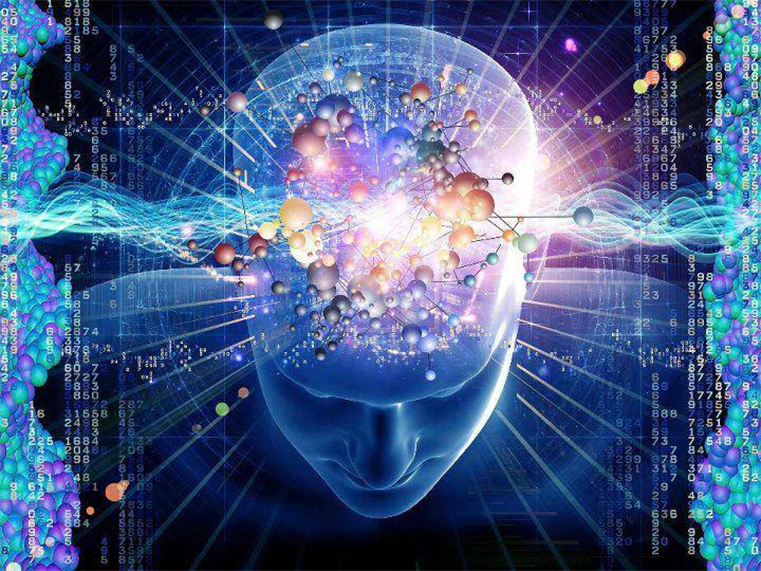 ОБРАЩЕНИЕ ВЫСШЕГО РАЗУМА ВСЕЛЕННОЙ К ЖИТЕЛЯМ ПЛАНЕТЫ ВиВ !!!
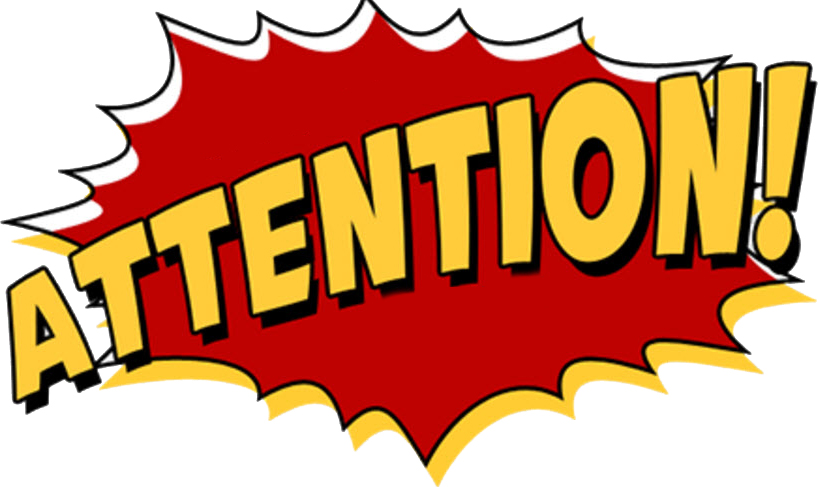 При получении информации ,часть документов были безвозвратно утрачены!!!
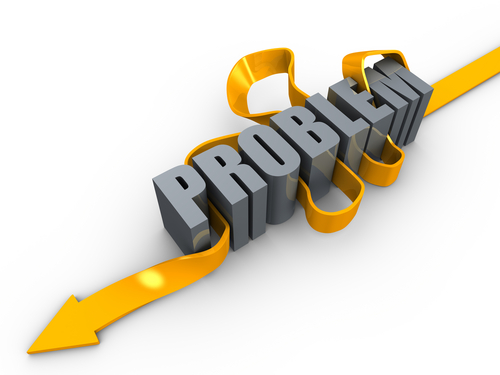 ПРОБЛЕМА
Дать характеристику объекта по восстановленным данным
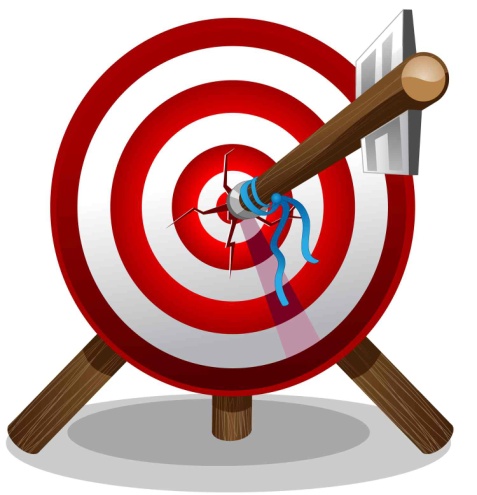 Цель работы
Команды экспертов
ТИТАНИК
КОВЧЕГ
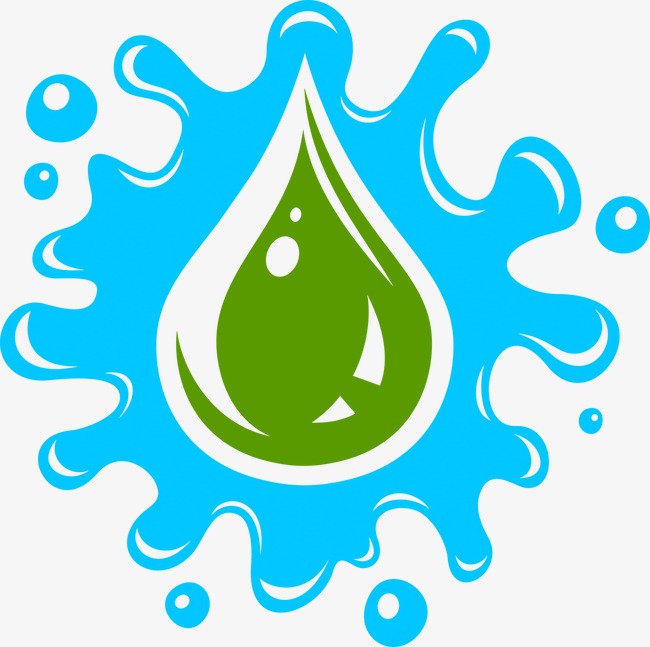 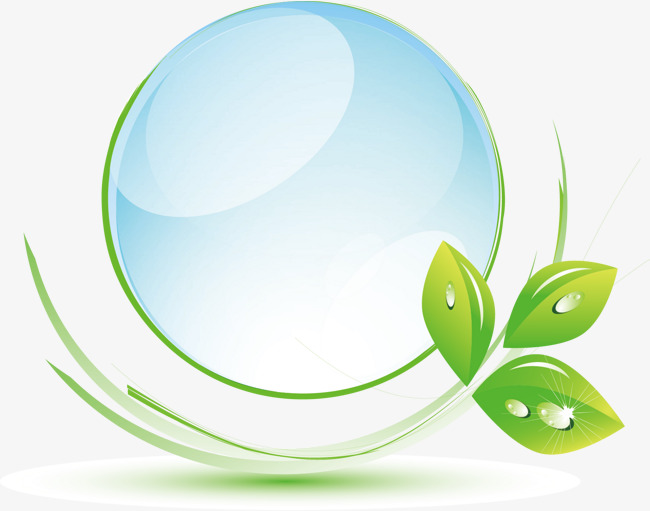 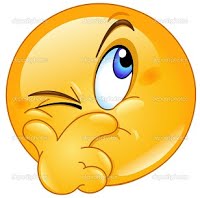 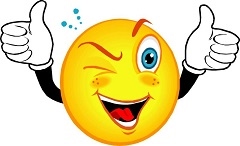 ОПТИМИСТЫ
СКЕПТИКИ
Задание
Каждая группа экспертов получает секретный пакет документов, состоящий из 5 файлов, взаимосвязанных между собой.
Восстановить утраченные фрагменты документов;
Составить отчет по характеристике объекта исследования и сделать вывод.
ЗАДАЧА
Время на выполнение задания-15 минут
Каждый правильный ответ по одной карточке оценивается ∑ в 5 баллов
Максимальное количество баллов -25.
Критерии оценивания!!!
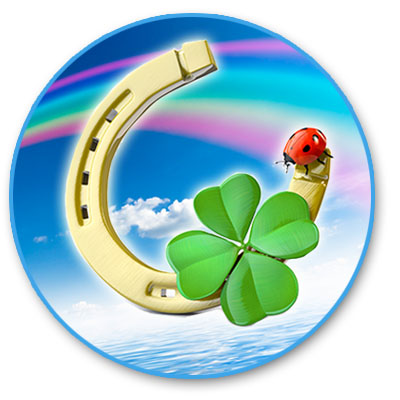 Желаем Вам удачи в выполнении важной мисии!!!
Проверка 1
Проверка 2
Подведение итогов
Команда экспертов «Ковчег»
Команда экспертов «Титаник»
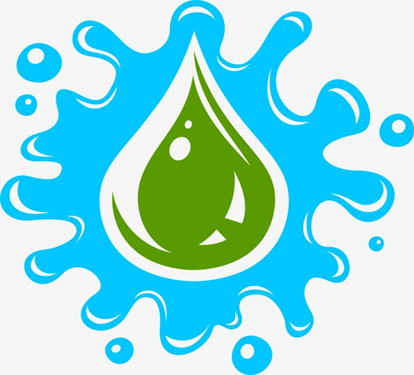 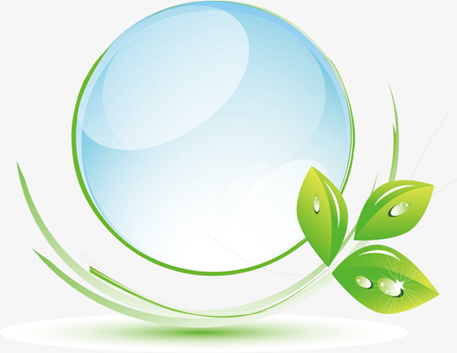 ОПТИМИСТЫ
СКЕПТИКИ
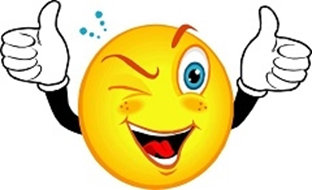 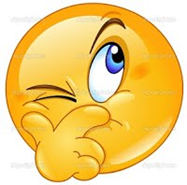 Максимальное количество баллов -25.
Критерии оценивания!!!
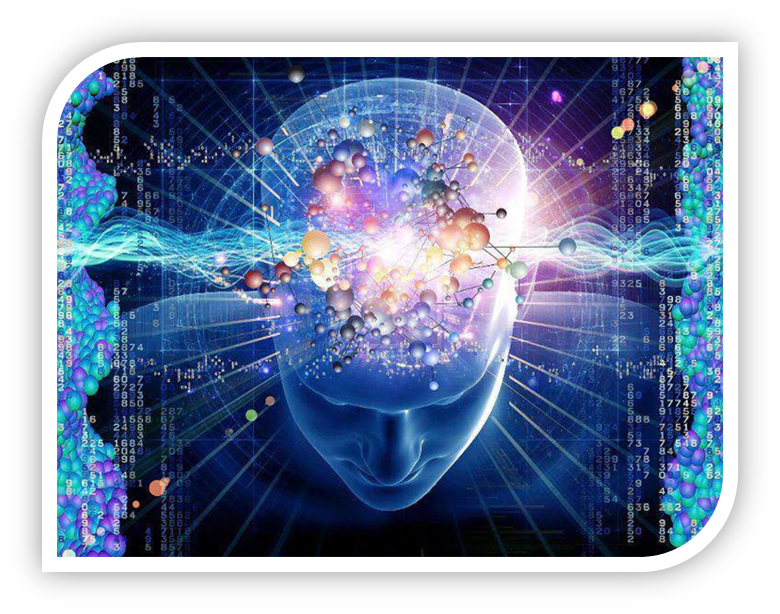 Уважаемые эксперты!!!
Вы успешно справились с поставленной перед Вами задачей!!!
Благодарим Вас за оперативность!!!
ОБРАЩЕНИЕ ВЫСШЕГО РАЗУМА ВСЕЛЕННОЙ К экспертам ПЛАНЕТЫ ВиВ !!!
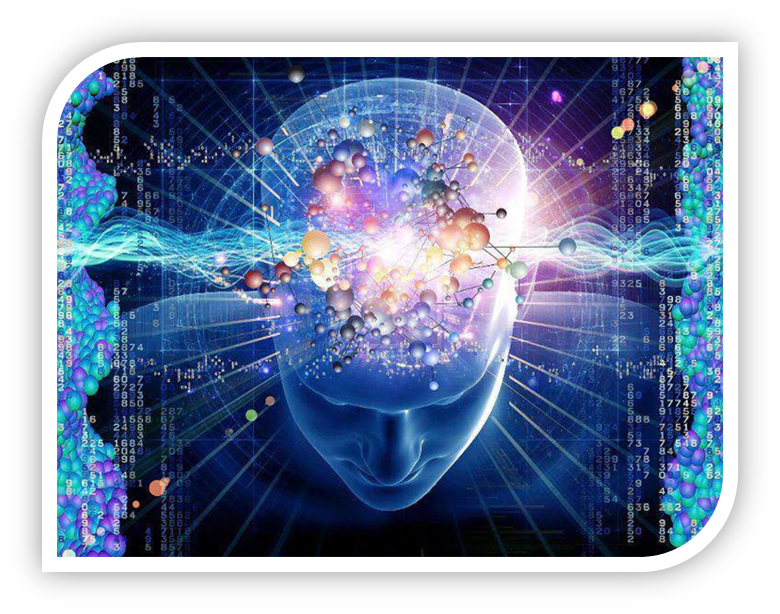 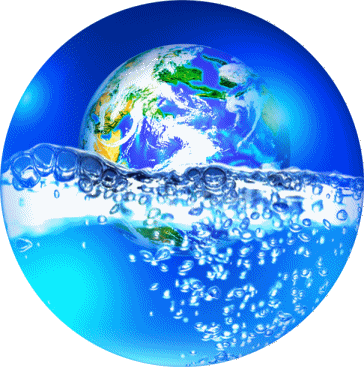 Мира и процветания вашей удивительной планете!!!
Заключение
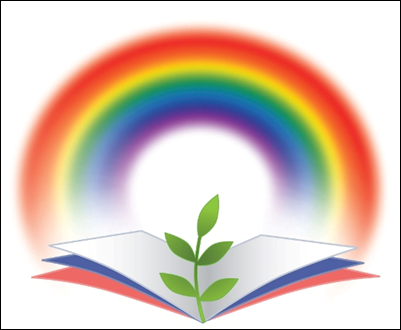 Задачи
Вывод: Таким образом, задачи решены в полном объеме, цель достигнута.
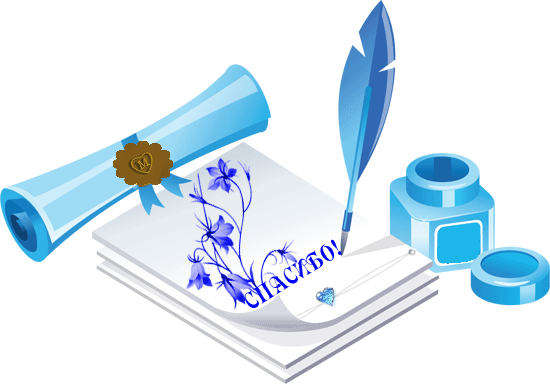